Demographic Transition Model& 
Age Structure Diagrams
{Human Population
Demographic Transition Model
The Demographic Transition Model is a model that proposes how populations should change over time in terms of their birth rates, death rates and total population size.  
The demographic transition model explains the transformation of countries from having high birth and death rates to low birth and death rates. 
In developed countries this transition began in the 18th century and continues today. 
Less developed countries began the transition later and many are still in earlier stages of the model.
Demographic Transition Model
Stages
It originally consisted of 4 stages, and a fifth stage has been added. 
In stage 1 both the birth rate and death rates are high and fluctuating 
In stage 2 the Birth rates stay high throughout because improvements in society affected death rate first.   
In stage 3 birth rates finally begin to fall and become almost on a par with death rates 
In stage 4 both death rates and birth rates remain low and fluctuate, giving a steady population. 
A final stage has been added to the model, based upon recent countries experiences.
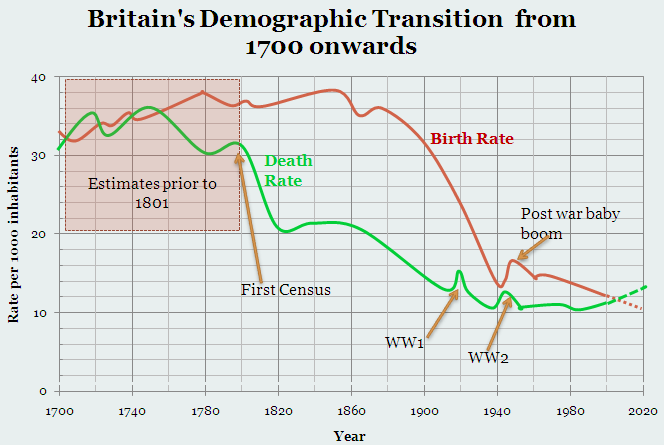 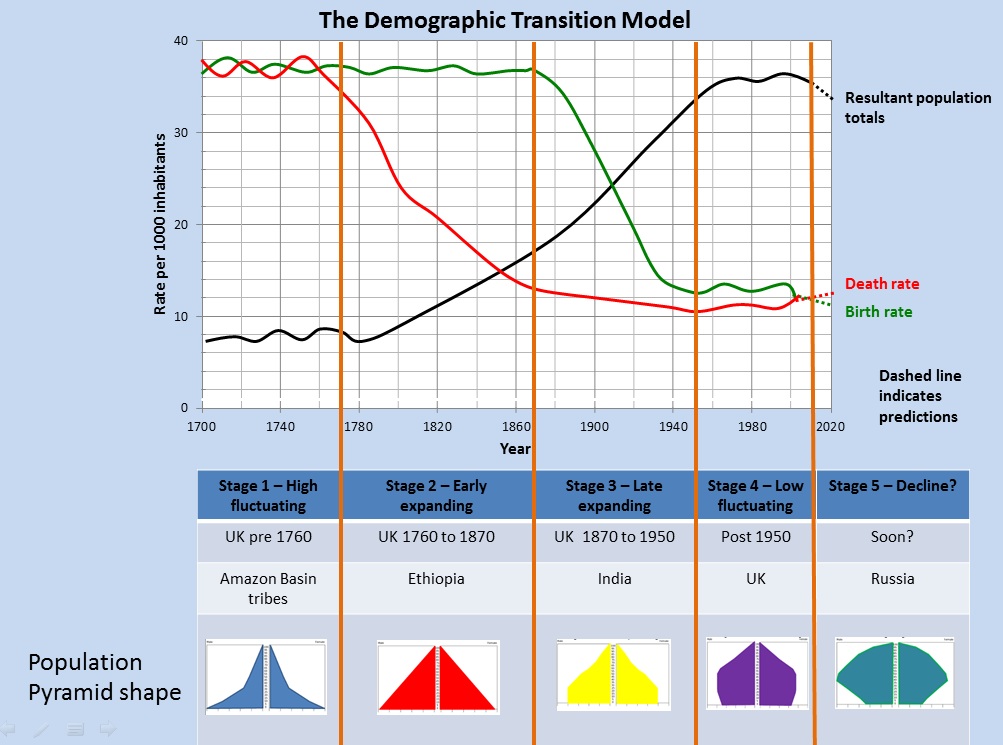 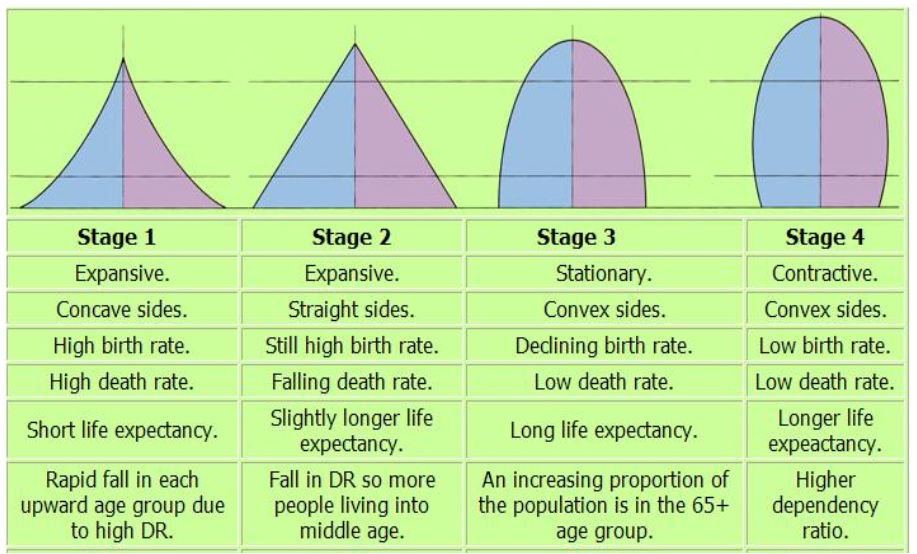 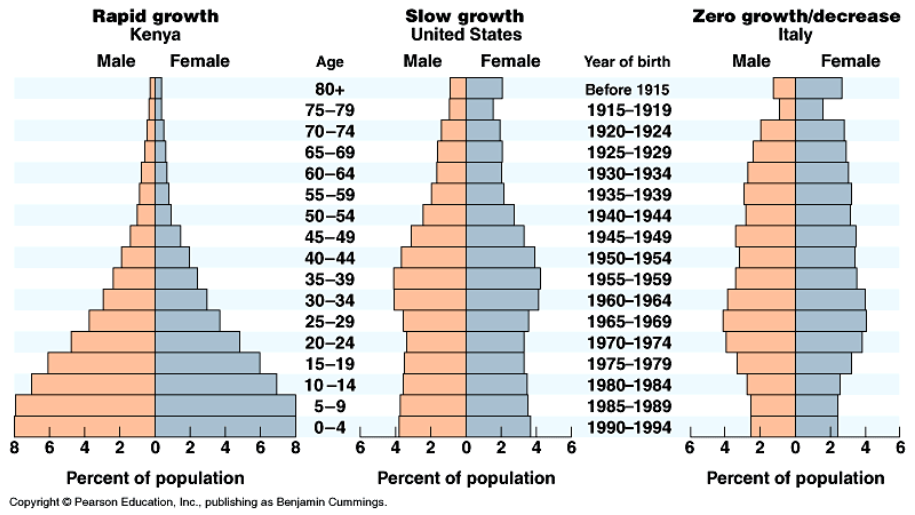 Simulation
Use the computer and go to this website.  Answer the following questions.
http://www.learner.org/courses/envsci/interactives/demographics/demog.html

Change the country to Japan, make the birthrate as close to 1 per woman, and the death rate as close to 1.5 as possible.  press play. Describe what happens to the graph and what it looks like.
Change the country to America, make the birthrate as close to 1.8 per woman, and the death rate as close to 2.0 as possible.  press play. Describe what happens to the graph and what it looks like.
Pick a country and your birthrate and death rate.  Write them down. Describe what happens to the graph and what it looks like.
Age Structure Diagram Posters
{Human Population
Age Structure Diagram
Create an age structure diagram for your provided country and the United States of America, in the year 1990, 2017 and 2035 (this is a total of 6 age structure diagrams).  
Then compare the two different countries by answering the following questions in complete sentences and complete thoughts.  
Arrange your 6 different age structure diagrams in an organized poster with your responses to the questions below.  Be prepared to present your findings and defend your answers to the class.
Finding your data
http://www.census.gov/population/international/data/idb/informationGateway.php
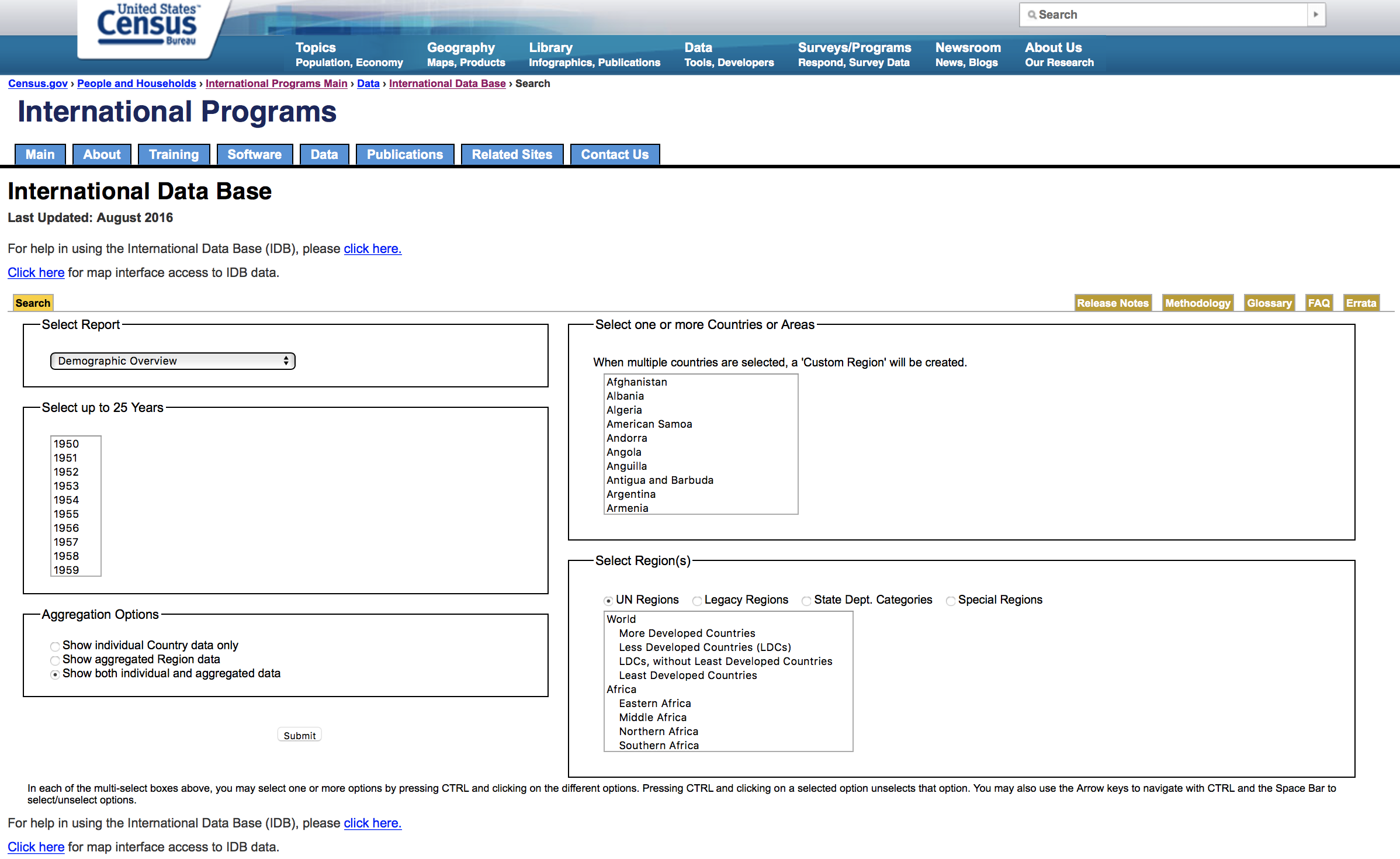 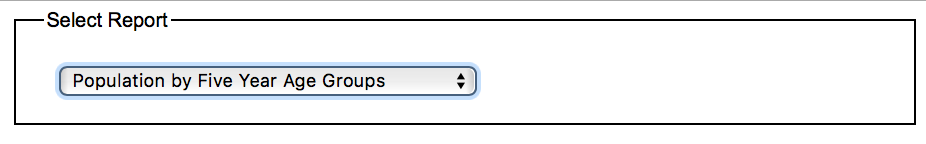 Select “Population by Five Year Age Group”
Select 1990 and 2017 by pressing and holding control, click 1990 and the scroll down and click 2017
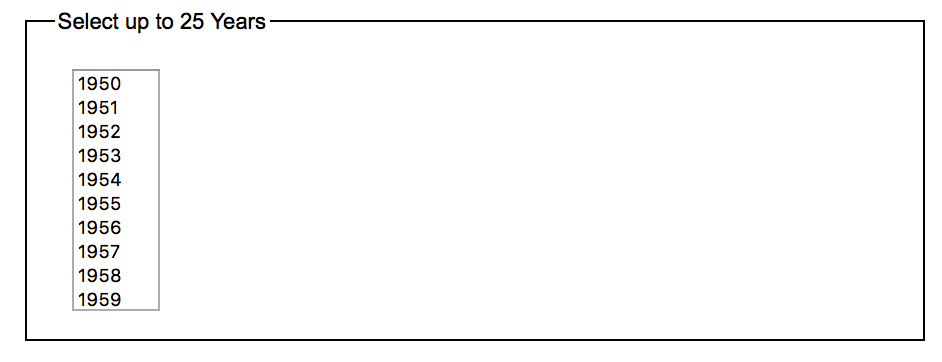 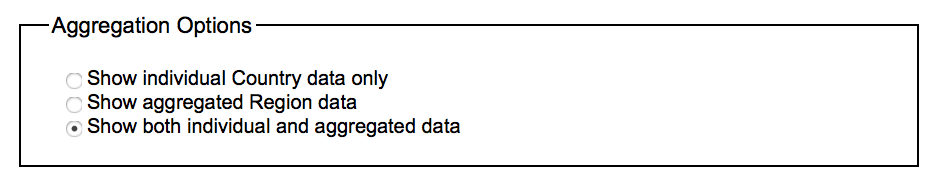 Select “Show both individuals and aggregated data”
Select your chosen Country
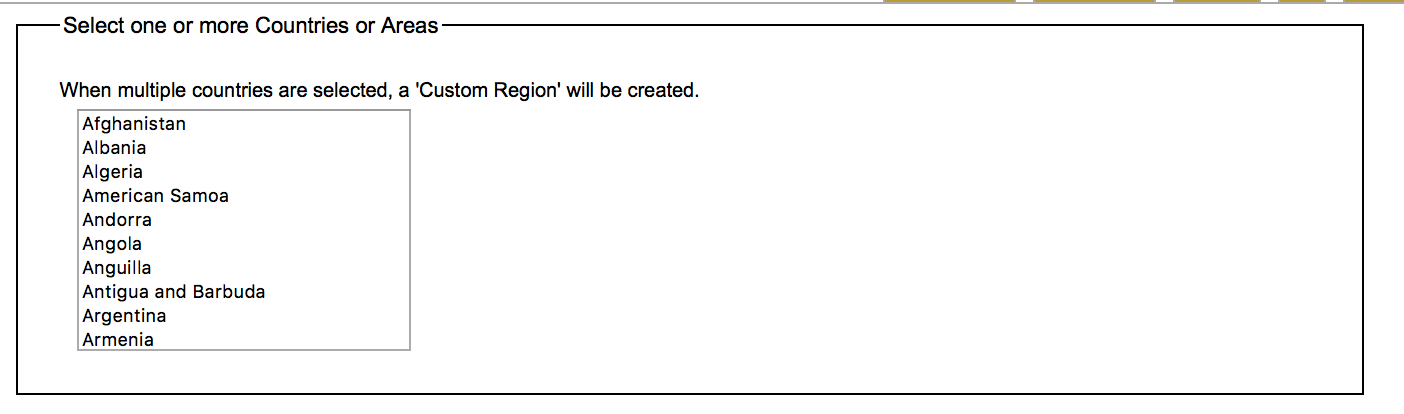 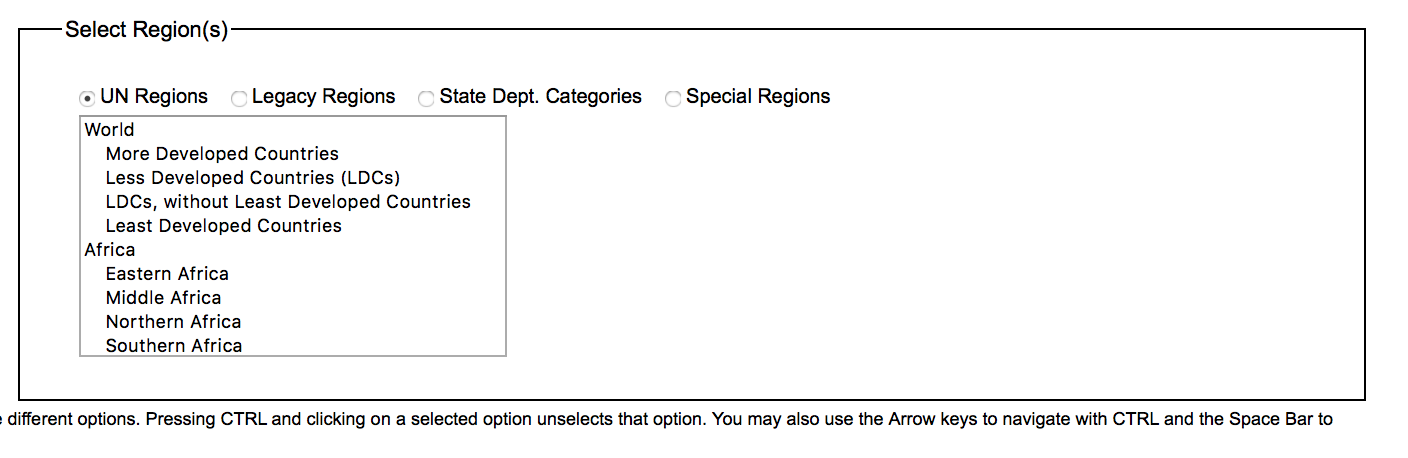 Do nothing here
Click “Submit”
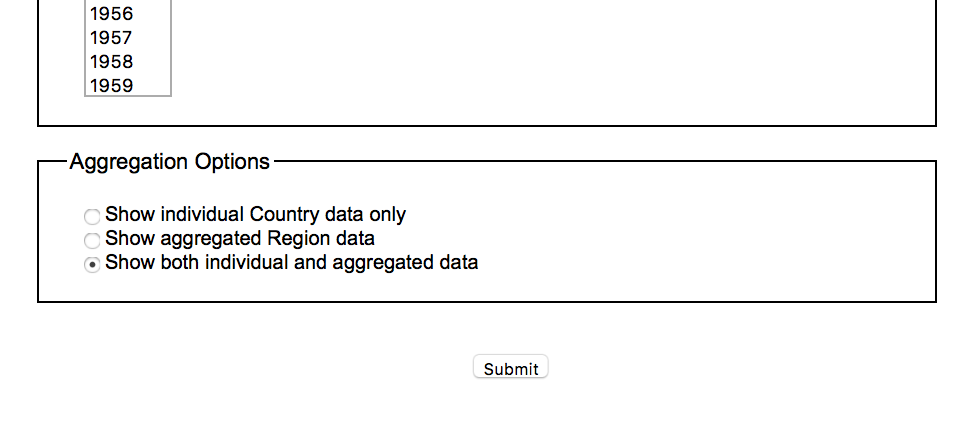 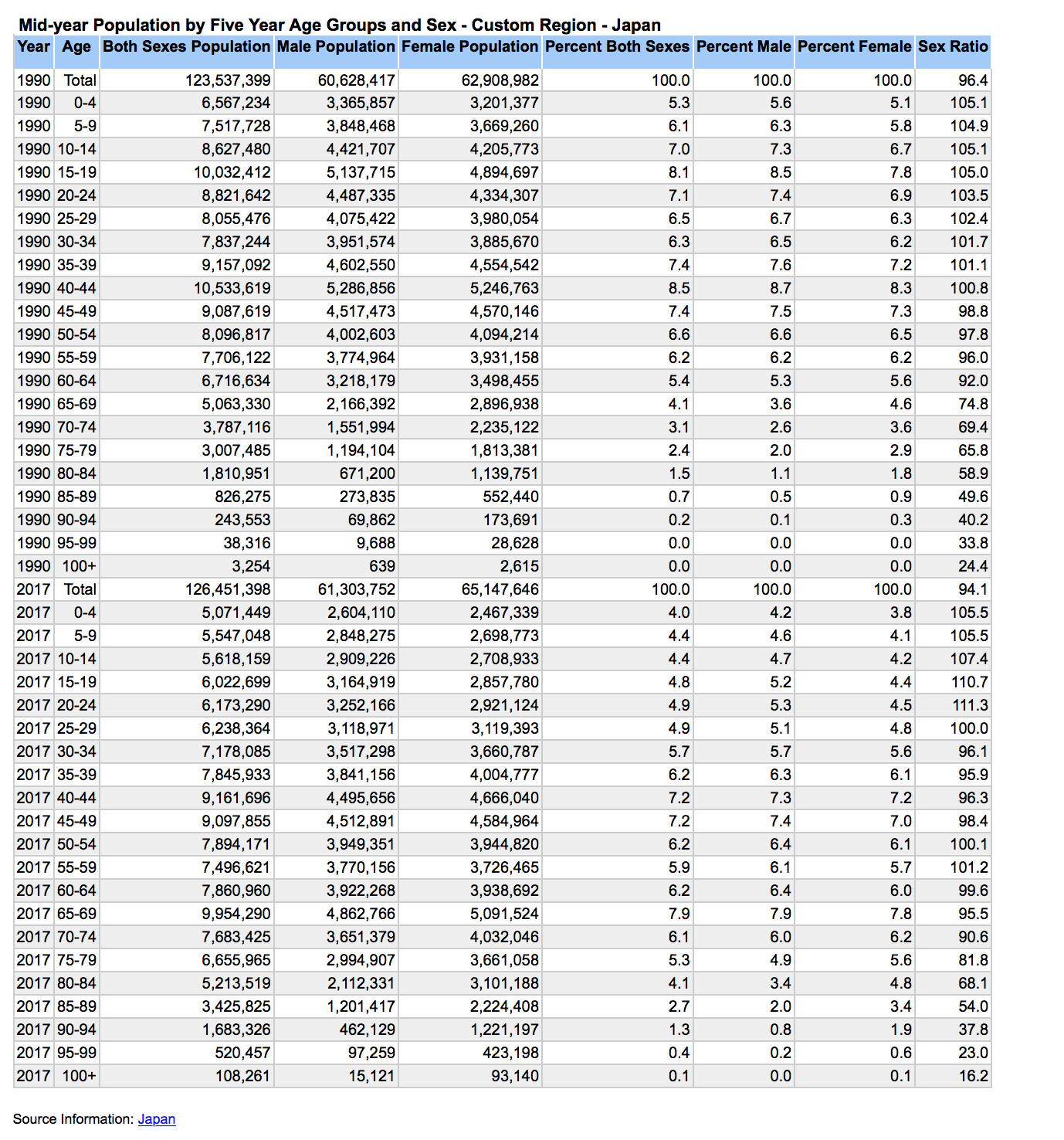 Pay Attention to the Year
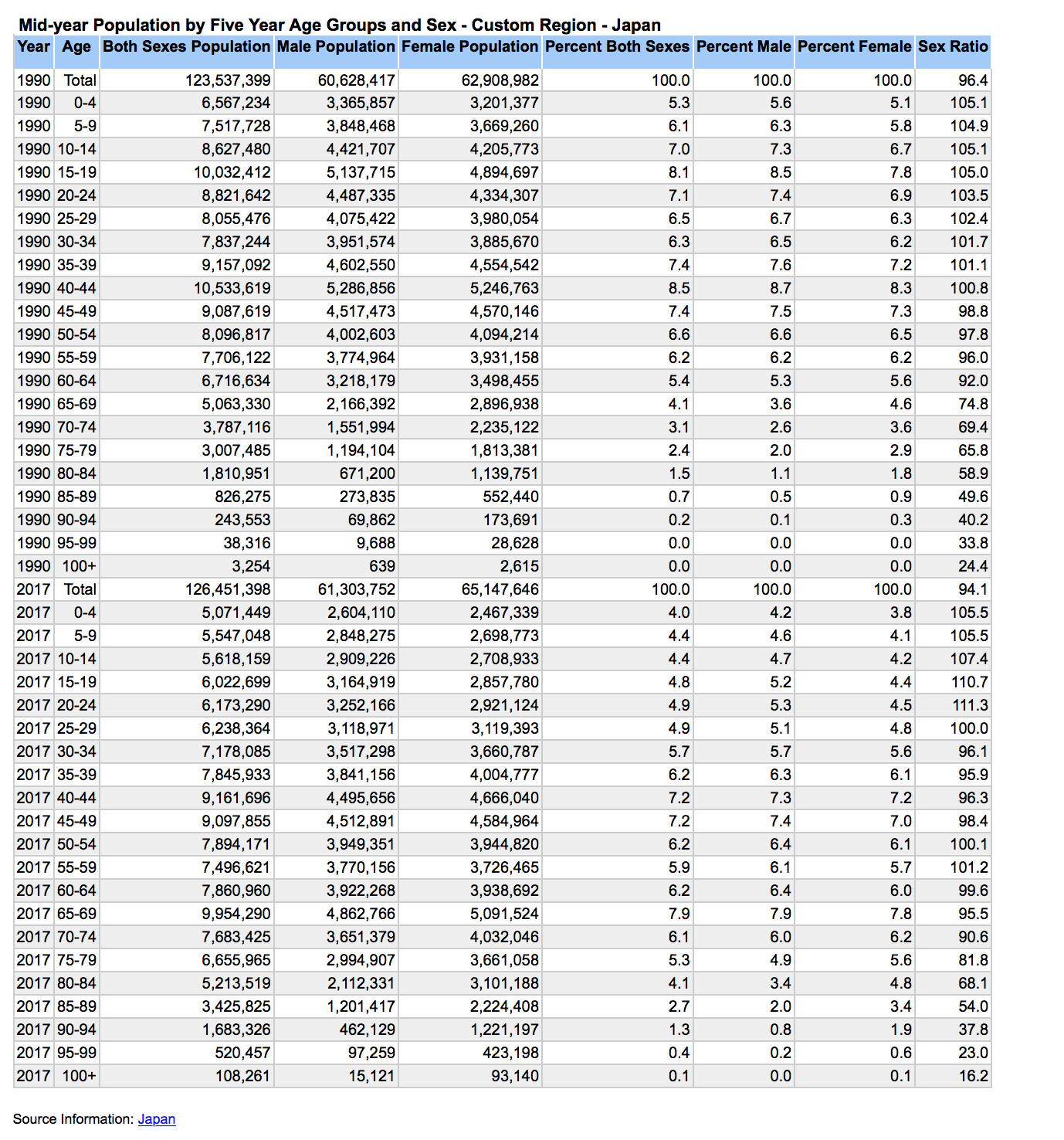 Pay Attention to the Age
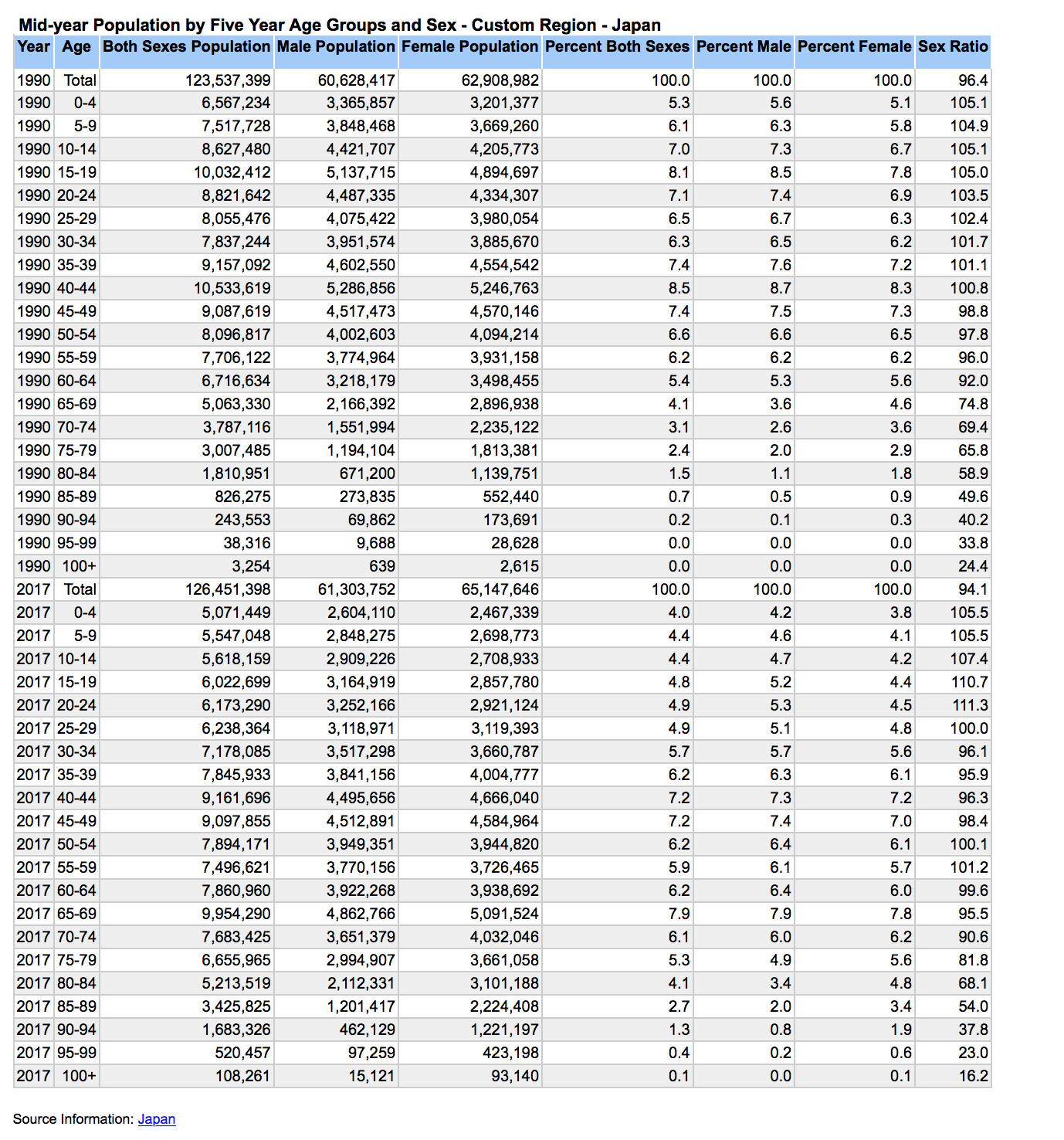 Pay Attention to the Male Population
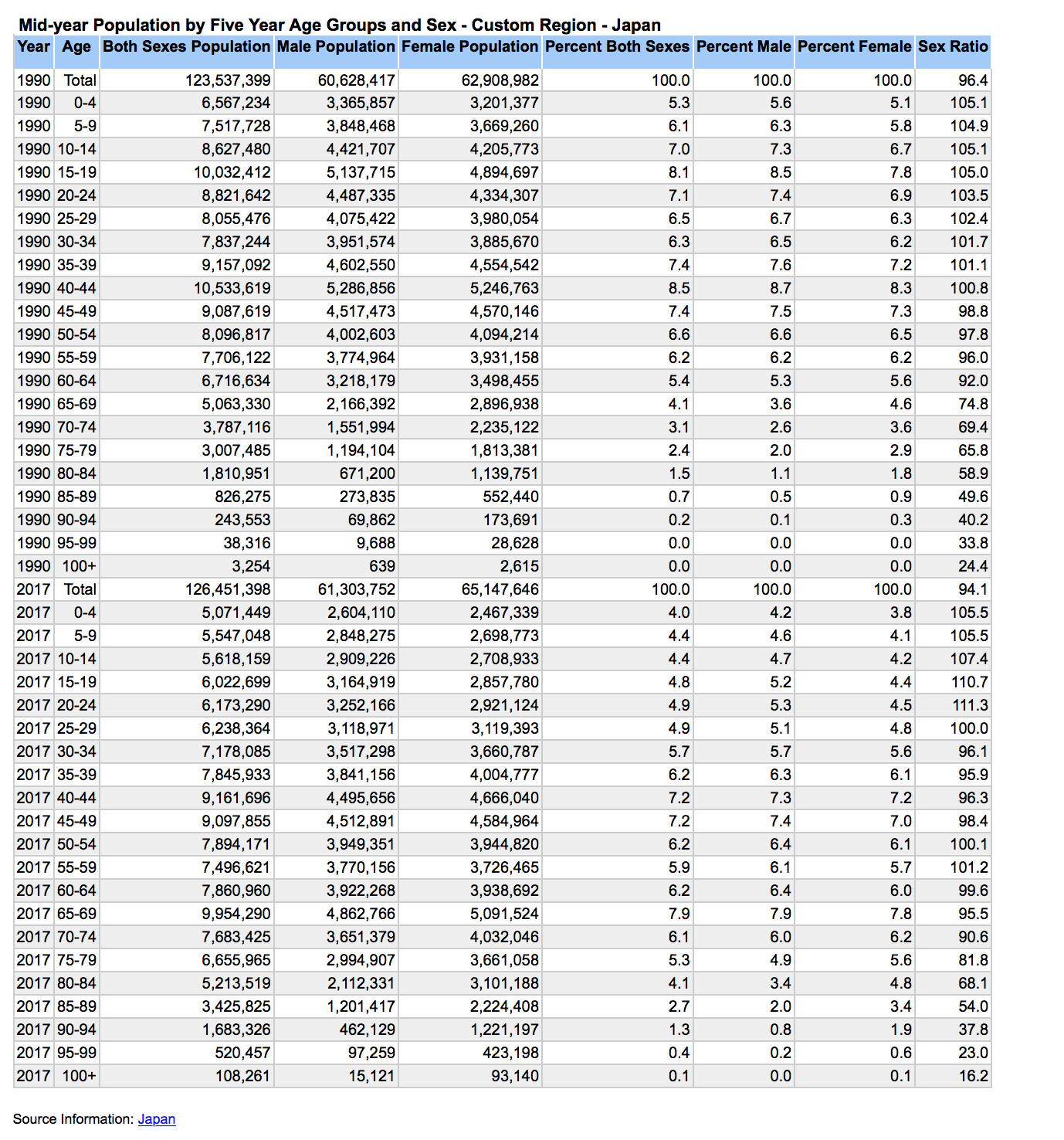 Pay Attention to the Female Population
Save to Google Drive
Use 2 fingers to click on the touchpad
Select Print
The print page will open
Select Save
Select google drive on the left
Save somewhere to your drive.
Male is ALWAYS on the left, make sure you color it blue
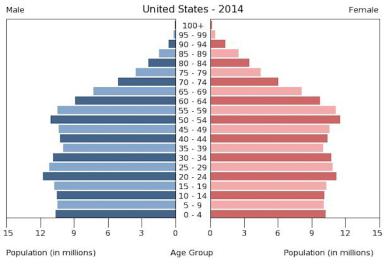 Female is ALWAYS on the right, make sure you color it red
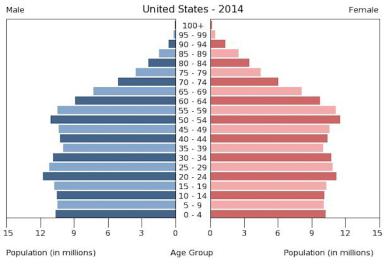 Let's Try Together
Grab a graph
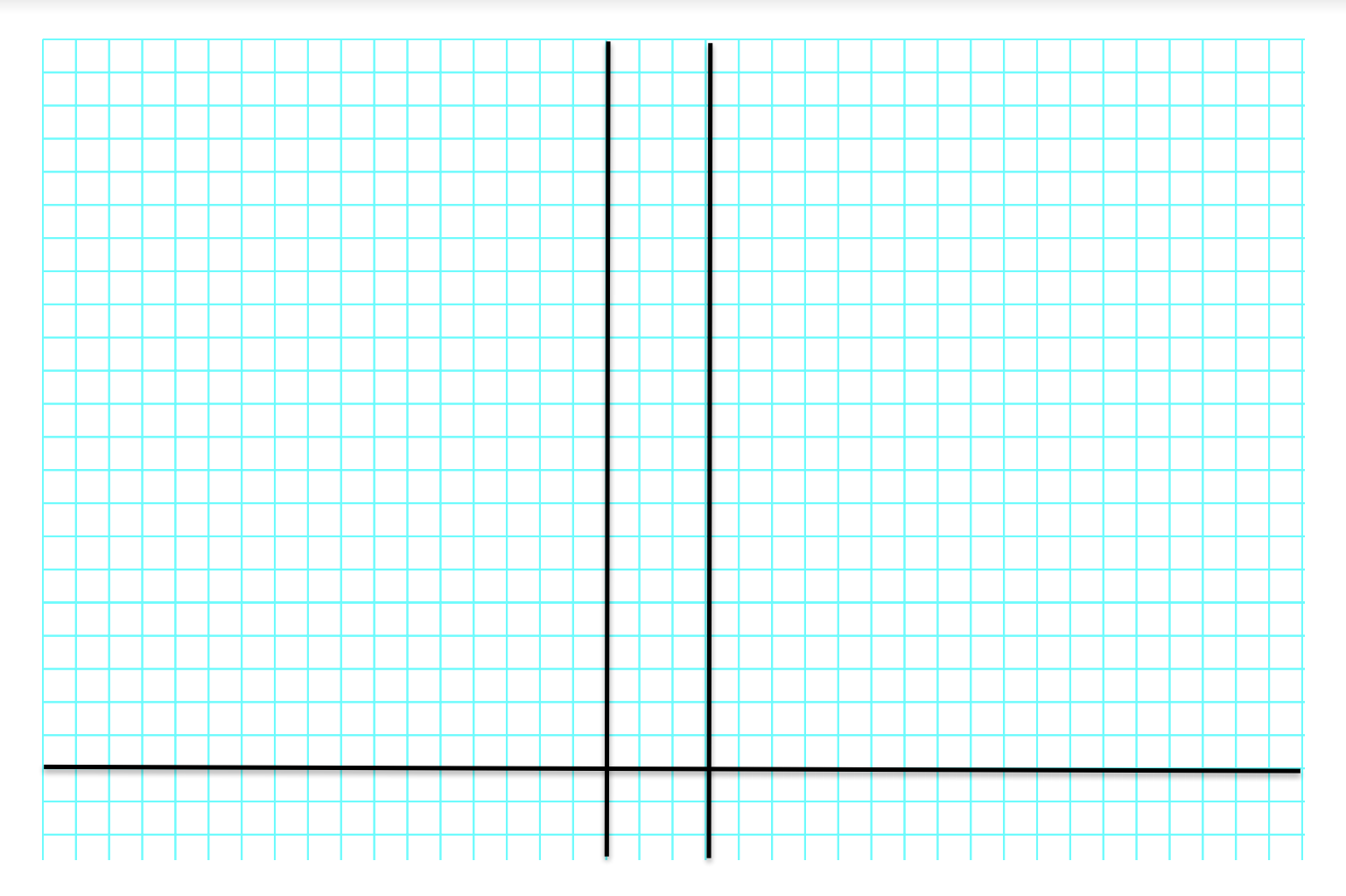 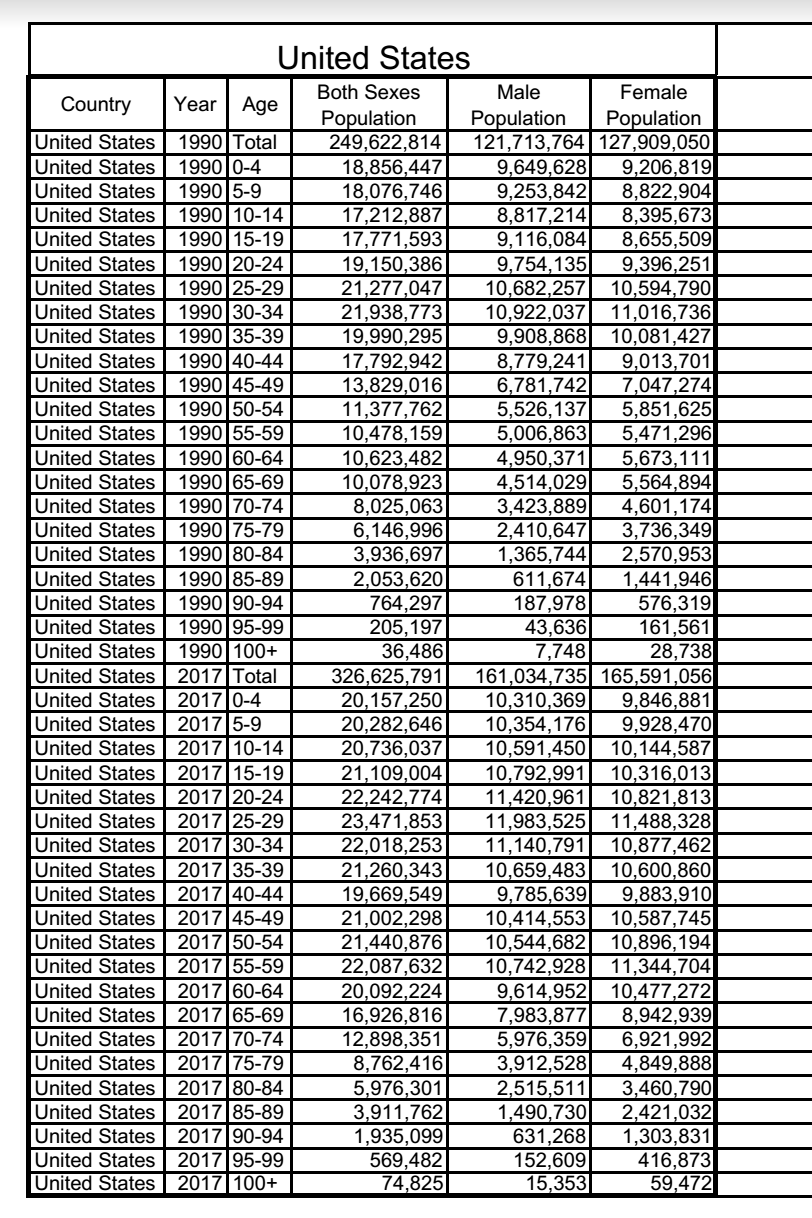 Grab the United States Data
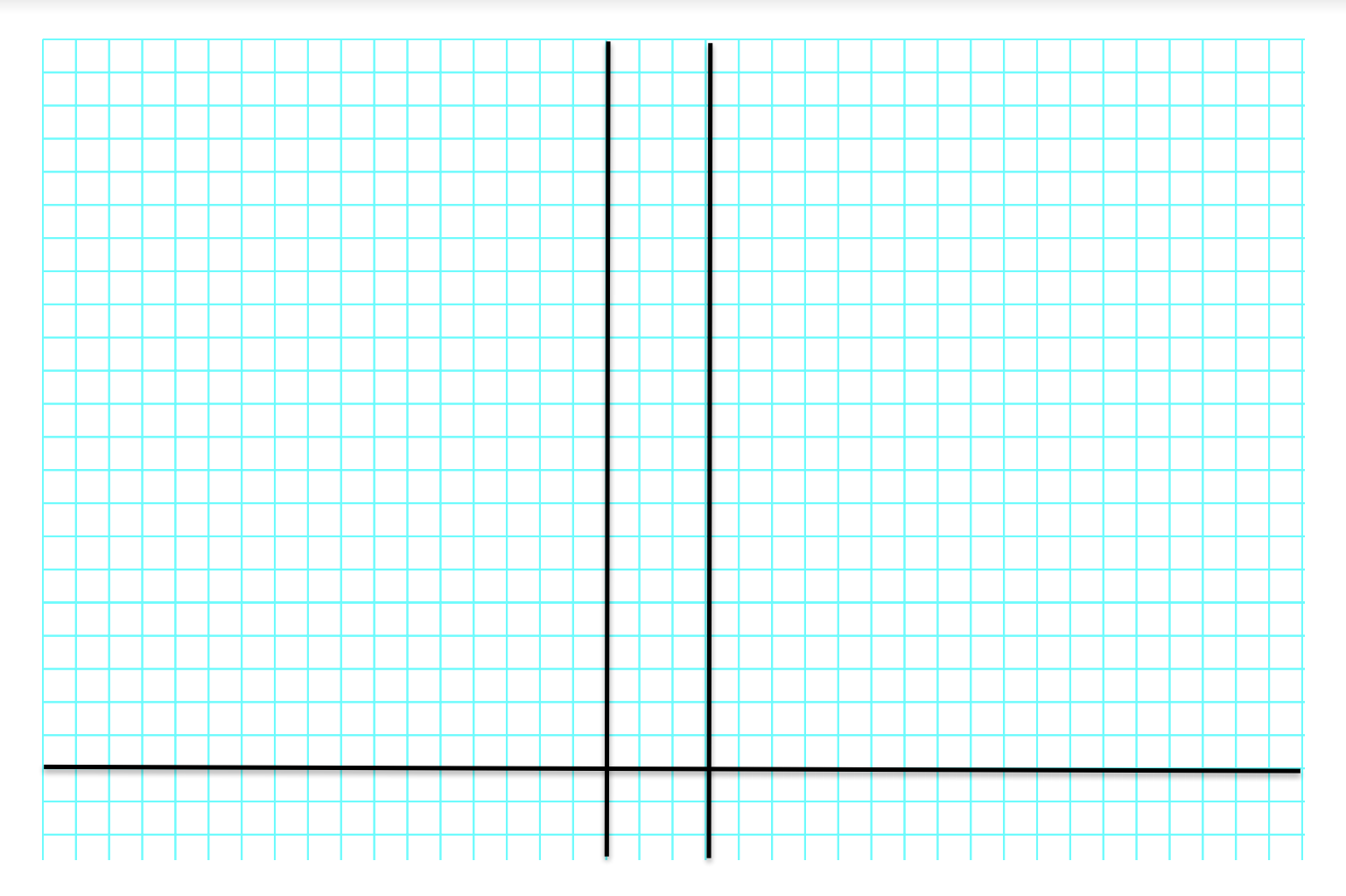